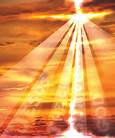 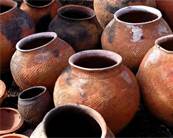 Saturday Service
20 July 2013
Cecil Ang
Of Jars & Glory
WHERE GOD KEEPS HIS TREASURE
For God, who said, “Let light shine out of darkness,” made his light shine in our hearts to give us the light of the knowledge of God’s glory displayed in the face of Christ. But we have this treasure in jars of clay to show that this all-surpassing power is from God and not from us.                              	2 Cor 4:6-7 NIV
THE GOD OF GLORY
Then the cloud covered the tent of meeting, and the glory of the Lord filled the tabernacle. Moses could not enter the tent of meeting because the cloud had settled on it, and the glory of the Lord filled the tabernacle.   		Ex 40:34-35 NIV

When the priests withdrew from the Holy Place, the cloud filled the temple of the Lord.  And the priests could not perform their service because of the cloud, for the glory of the Lord filled his temple.     					1 Kg 8:10-11 NIV
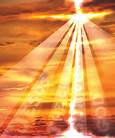 THE GLORY OF JESUS
Now after six days Jesus took Peter, James, and John his brother, led them up on a high mountain by themselves; and He was transfigured before them. His face shone like the sun, and His clothes became as white as the light ... While he (Peter) was still speaking, behold, a bright cloud overshadowed them; and suddenly a voice came out of the cloud, saying, “This is My beloved Son, in whom I am well pleased. Hear Him!”      Matt 17:1-2,5 NKJ
CHURCH REFLECTS GOD’S GLORY
And we all, who with unveiled faces reflect the Lord’s glory, are being transformed into his image with ever-increasing glory, which comes from the Lord, who is the Spirit. 2 Cor 3:18 NIV

“Do you not know that your bodies are temples of the Holy Spirit, who is in you, whom you have received from God?”      	  1 Cor 6:19 NIV
Jars of clay
Subject to sickness, deterioration & death 
Subject to carnal inclinations 
Subject to disappointment and disillusionment
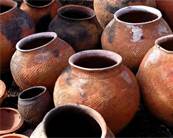 Subject to sickness, deterioration & death
… in order to keep me from becoming conceited, I was given a thorn in my flesh, a messenger of Satan, to torment me.  Three times I pleaded with the Lord to take it away from me.  But he said to me, “My grace is sufficient for you, for my power is made perfect in weakness.”   		    2 Cor 12:7-9 NIV
Subject to sickness, deterioration & death
3 things shorten people’s lives: 
Too much stress 
Poor eating habits 
Lack of exercise

For bodily exercise profits a little, but godliness is profitable for all things, having promise of the life that now is and of that which is to come.                                                                 						   1 Tim 4:8 NKJ
Subject to sickness, deterioration & death
For the life of the flesh is in the blood, and I have given it to you upon the altar to make atonement for your souls; for it is the blood that makes atonement for the soul.  Lev 17:11 NKJ

Let no one cause trouble for me, for I bear on my body the brand-marks of Jesus.  
						 Gal 6:17 NASB
Subject to carnal inclinations
When the disciples James and John saw this, they asked, “Lord, do you want us to call fire down from heaven to destroy them?”  But Jesus turned and rebuked them.   
						Lk 9:54-55 NIV
Subject to carnal inclinations
(Now the man Moses was very humble, more than all men who were on the face of the earth.)  					   Num 12:3 NKJ

Beloved, let us love one another, for love is of God; and everyone who loves is born of God and knows God.  			     1 Jn 4:7 NKJ
Subject to disappointment & disillusionment
John’s disciples told him about all these things. Calling two of them, he sent them to the Lord to ask, “Are you the one who is to come, or should we expect someone else?”         
						Lk 7:18-19 NIV
Subject to disappointment & disillusionment
“Go and tell John the things you have seen and heard: that the blind see, the lame walk, the lepers are cleansed, the deaf hear, the dead are raised, the poor have the gospel preached to them.  And blessed is he who is not offended because of Me.”   			Lk 7:22-23 NKJ
Extending GOD’S GLORY ON EARTH
For the earth will be filled with the knowledge of the glory of the Lord, as the waters cover the sea.      				  Hab 2:14 NIV
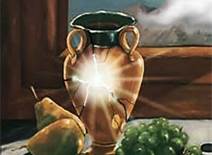 VESSEL OF HONOUR
But in a great house there are not only vessels of gold and silver, but also of wood and clay, some for honor and some for dishonor. Therefore if anyone cleanses himself from the latter, he will be a vessel for honor, sanctified and useful for the Master, prepared for every good work.  			2 Tim 2:20-21  NKJ
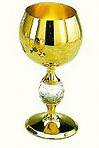 DEEDS OF THE FLESH
Now the deeds of the flesh are evident, which are: immorality, impurity, sensuality,  idolatry, sorcery, enmities, strife, jealousy, outbursts of anger, disputes, dissensions, factions, envying, drunkenness, carousing, and things like these, of which I forewarn you, just as I have forewarned you, that those who practice such things will not inherit the kingdom of God.    
					    Gal 5:19-21 NASB
Deeds of the flesh
LET YOUR GLORY FALL
Father of creation, unfold your sovereign planRaise up a chosen generationThat will march through the landAll of creation is longingFor your unveiling of powerWould you release your anointingOh God let this be the hour
LET YOUR GLORY FALL
Ruler of the nations the world has yet to seeThe full release of your promiseThe church in victoryTurn to us Lord and touch usMake us strong in your mightOvercome our weaknessThat we could stand up and fight
LET YOUR GLORY FALL
Let your glory fall in this roomLet it go forth from here to the nationsLet your fragrance rest in this placeAs we gather to seek your face(Chorus)Let your kingdom comeLet your will be doneLet us see on earthThe glory of your son